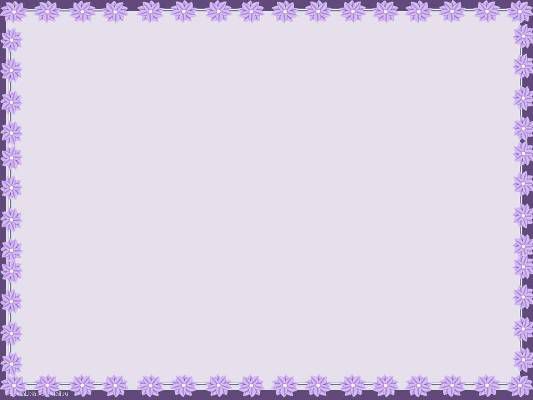 Исследование  звуко-слоговой структуры слов
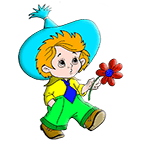 Учитель-логопед  Михайлова Е.С.
ГБДОУ №121 Выборгского района Спб
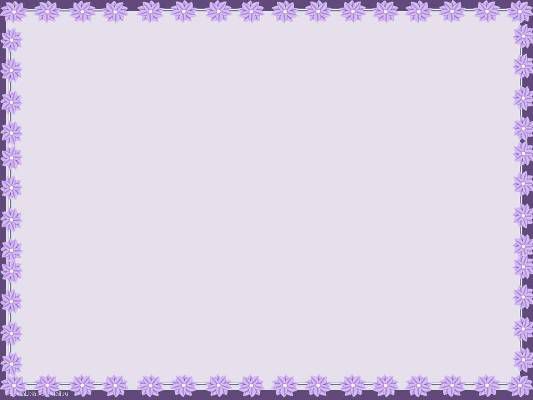 Что ты видишь на картинках?
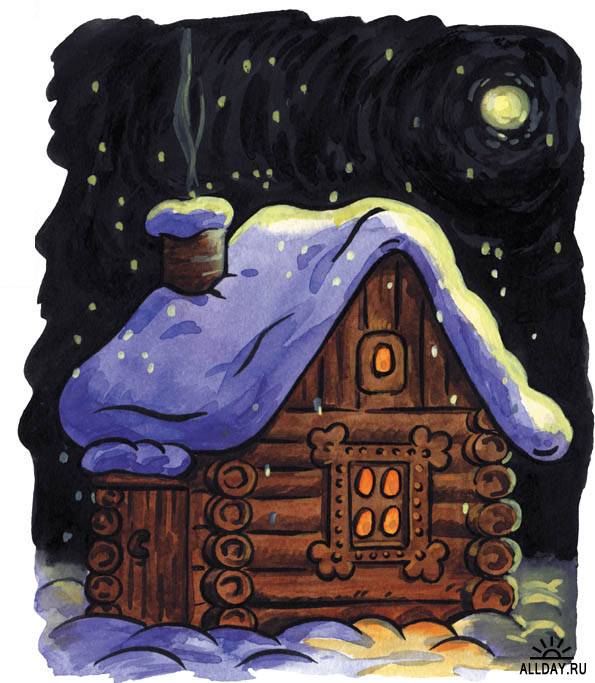 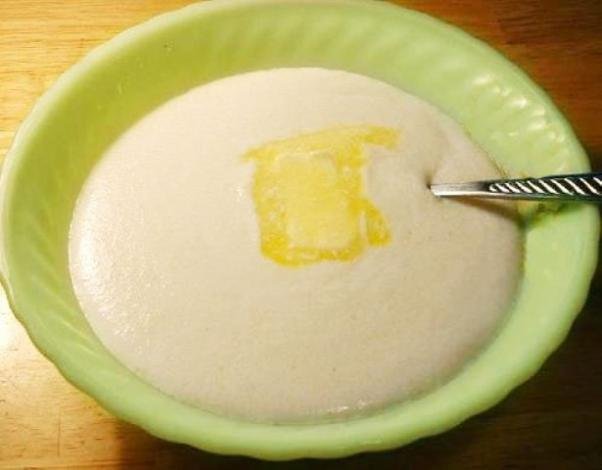 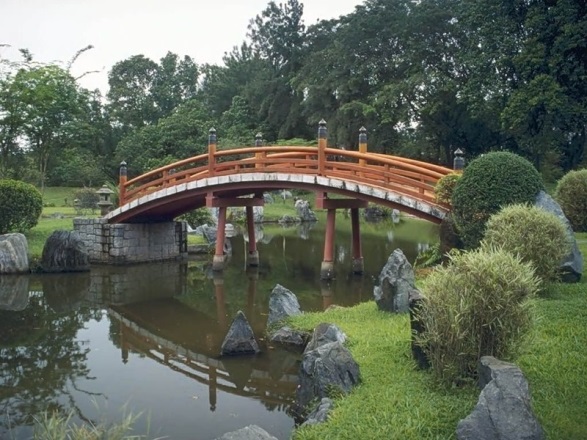 Мостик
Каша
Дом   Снег   Крыша
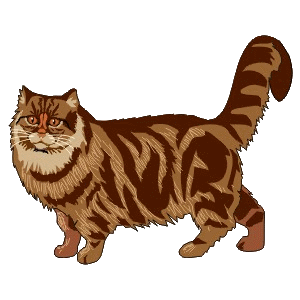 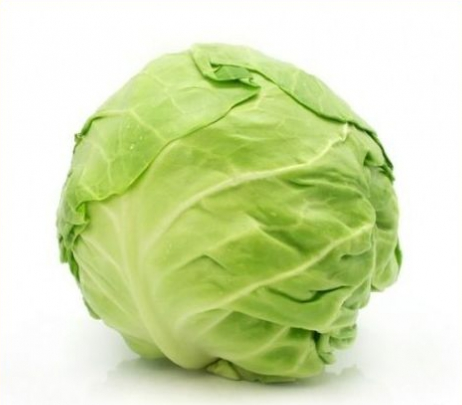 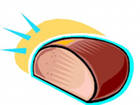 Кошка
Капуста
Хлеб
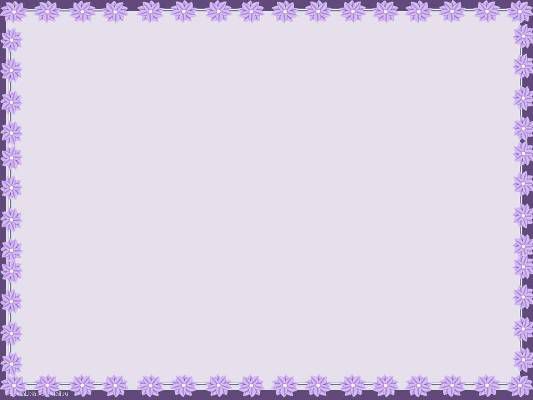 Что ты видишь на картинках?
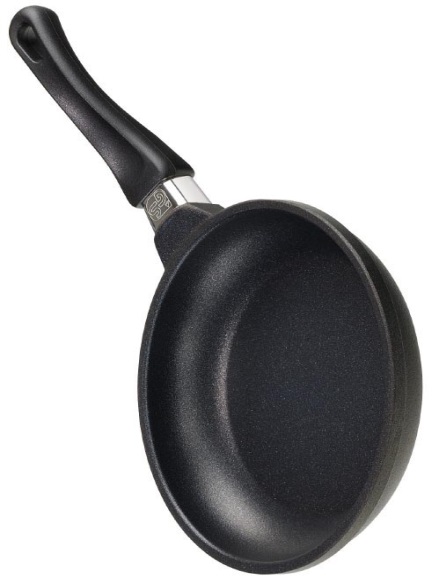 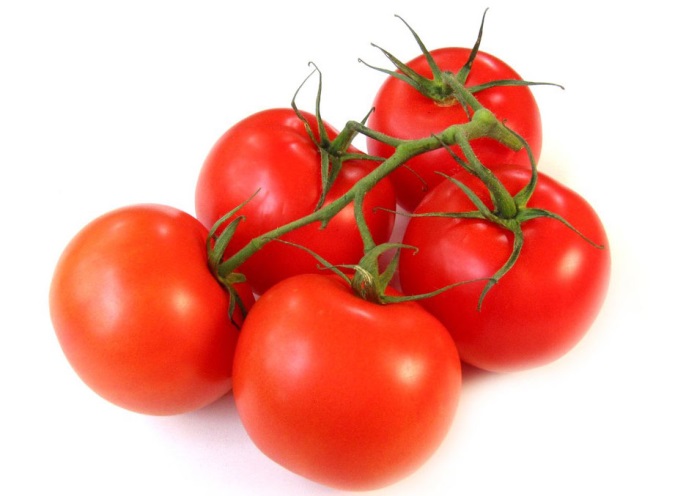 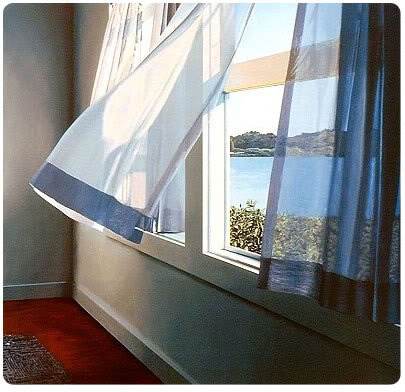 Сковорода
Сквозняк
Помидоры
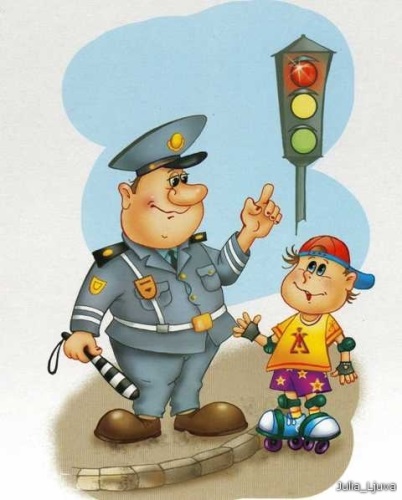 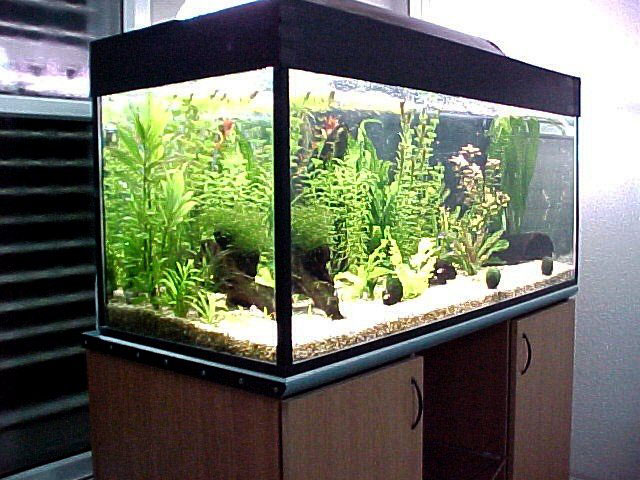 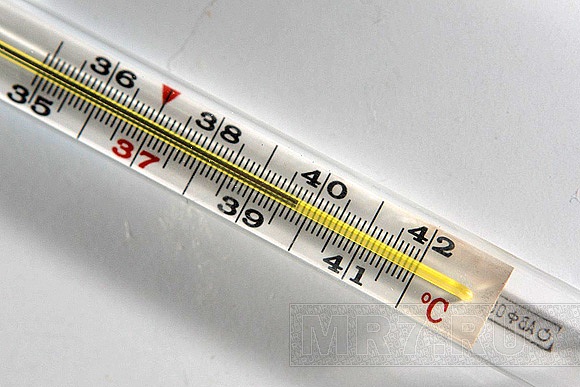 Температура
Милиционер
Аквариум
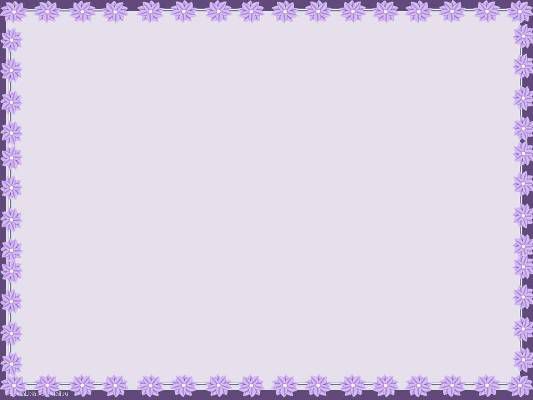 Что ты видишь на картинках?
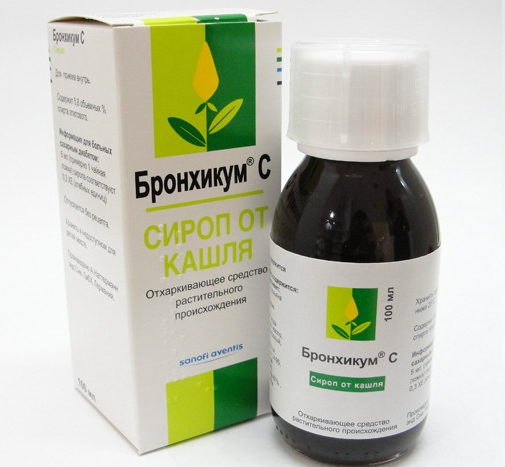 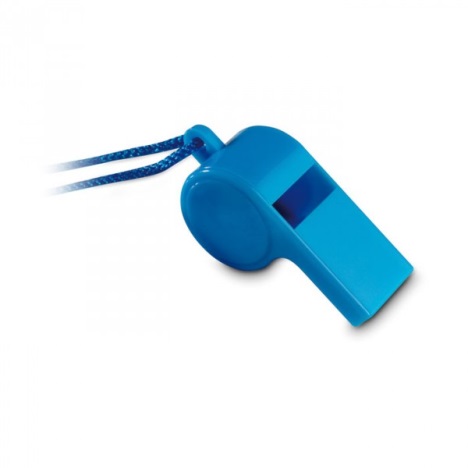 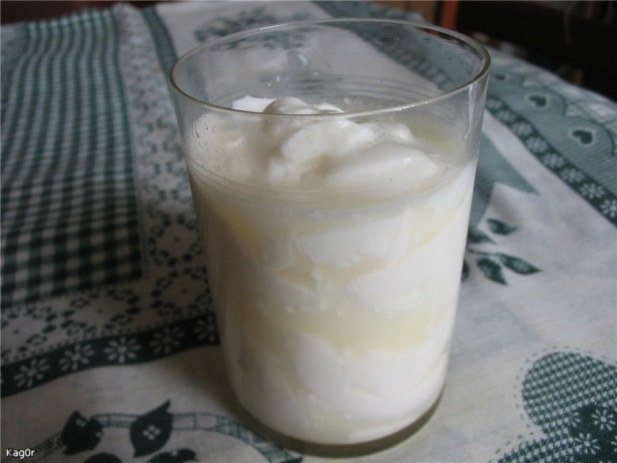 Свисток
Простокваша
Лекарство
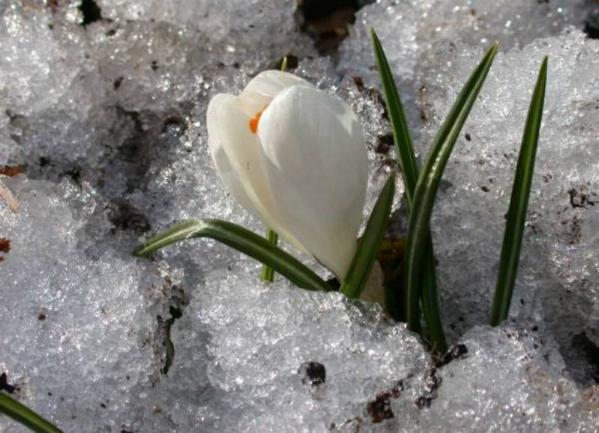 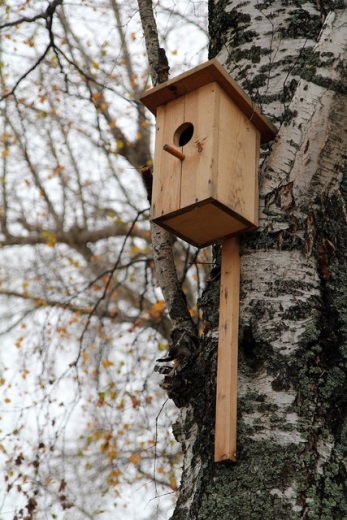 Скворечник
Подснежник
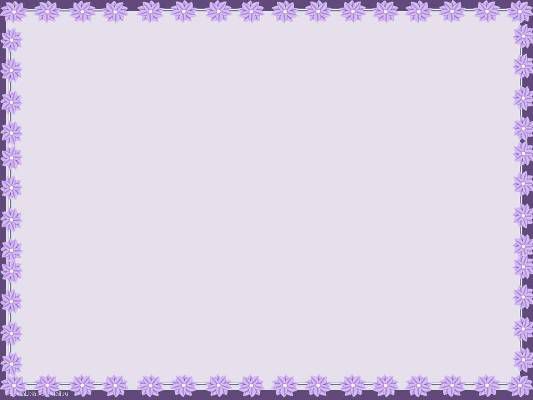 Что ты видишь на картинках?
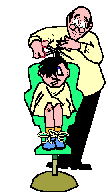 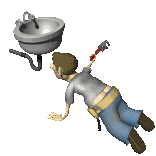 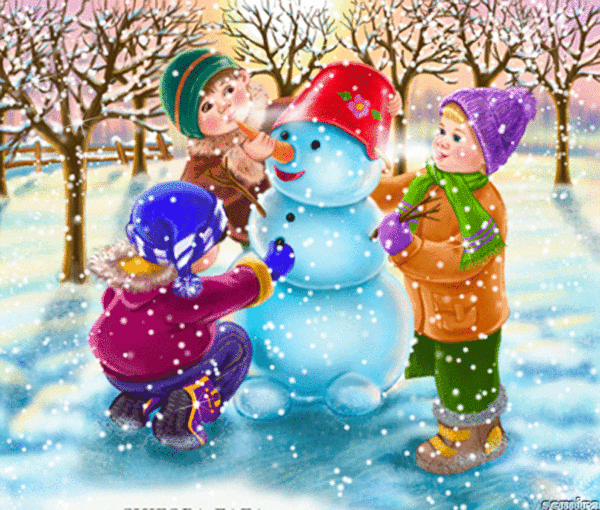 Мальчики слепили снеговика
Водопроводчик чинит водопровод
Волосы подстригают в парикмахерской
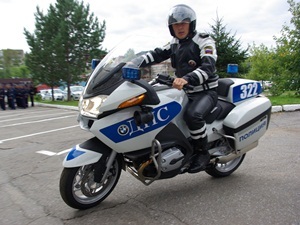 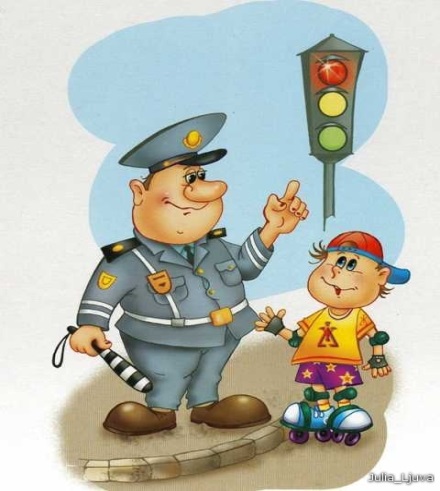 Милиционер ездит на мотоцикле
Регулировщик стоит на перекрёстке
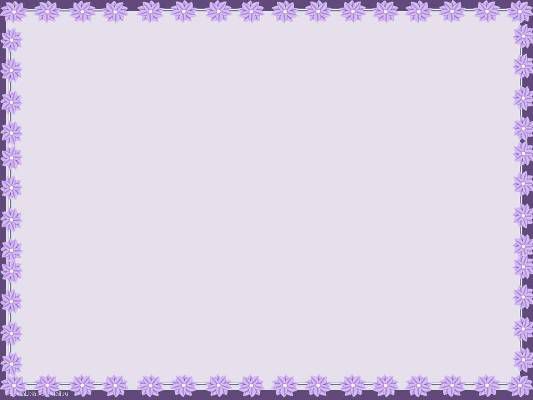 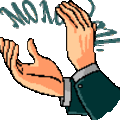